De gebiedende wijs
tutoyeren
Uitleg
Vorm
Au présent, le verbe à la 2e personne du singulier prend « -t »

À l’impératif, comme en français, pas de sujet, et le verbe ne prend plus « -t »
N.B. : on emploie la même forme pour la 2e personne du pluriel
vouvoyeren
Uitleg
Vorm
Au présent, pour vouvoyer, on utilisait « u » au lieu de « je ».

À l’impératif, c’est comme former une question au présent ;
à l’écrit : pas de « ? »
à l’oral : l’intonation descend
we
Uitleg
Vorm
Pour la 1re personne du pluriel, on utilise « Laten we ». 
Puisque « laten » est un verbe, notre deuxième verbe employé (celui de l’impératif) se retrouve forcément dans le rgv. 
Il prend une forme d’infinitif.

En allemand : Lass uns … gehen
En anglais : Let (u)s … go
ZIJN  Wees
Le verbe « zijn » est irrégulier.
Il donnera « wees » à l’impératif.

Wees stil!
Wees voorzichtig!
Wees niet bang!
Apporter de la nuance
ATTÉNUER
even
maar
eens
soms

Kom even terug
DURCIR

toch
dan toch


Kom (dan) toch terug
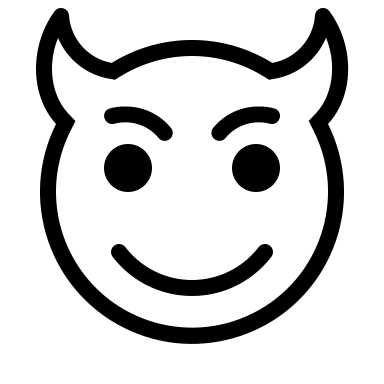 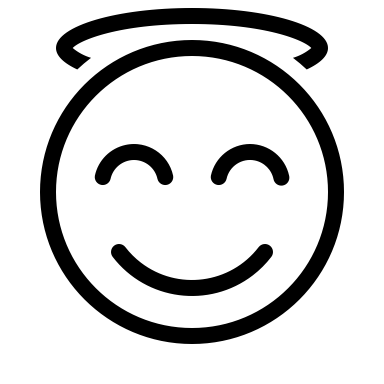